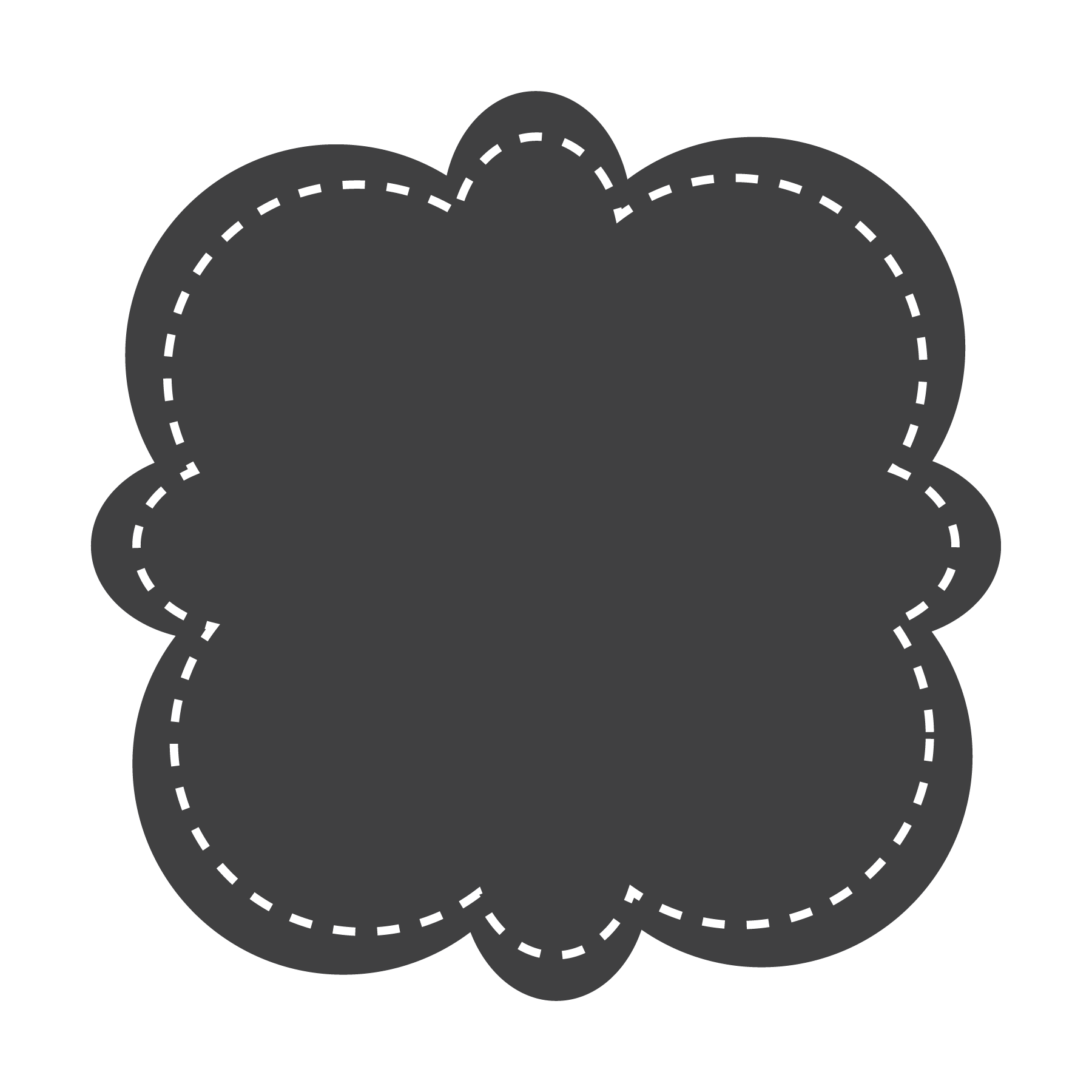 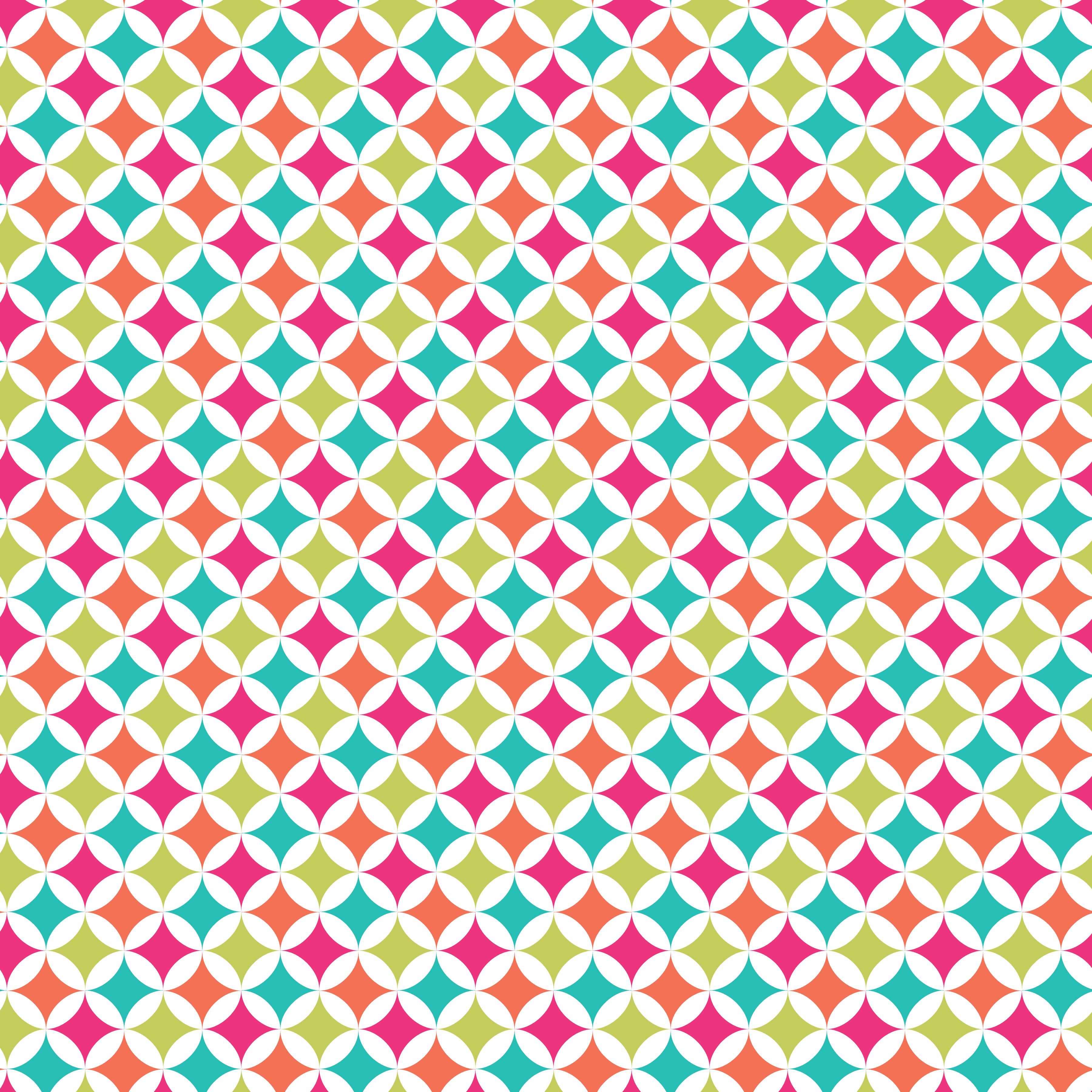 Desk Helper
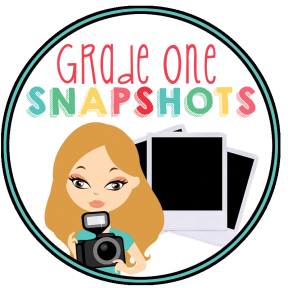 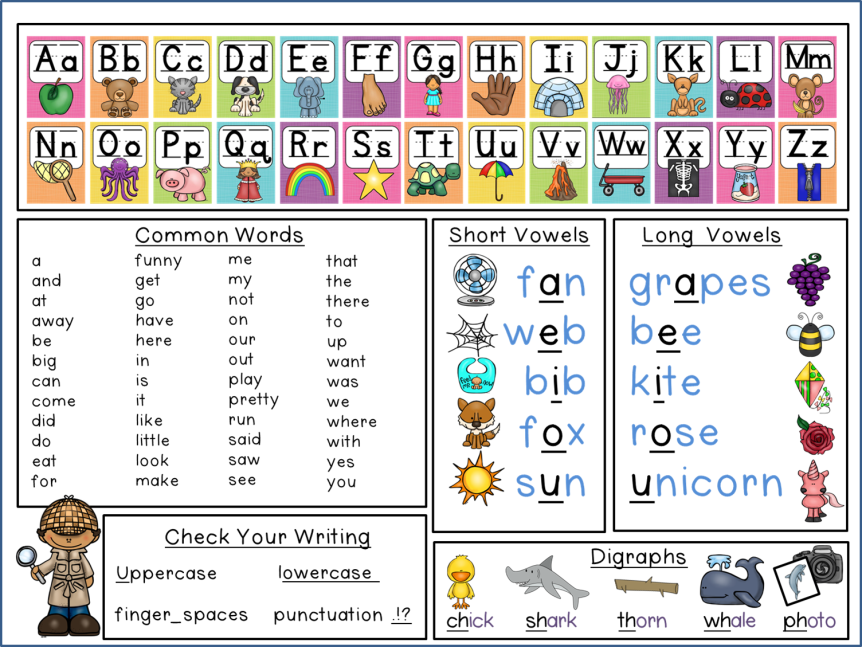 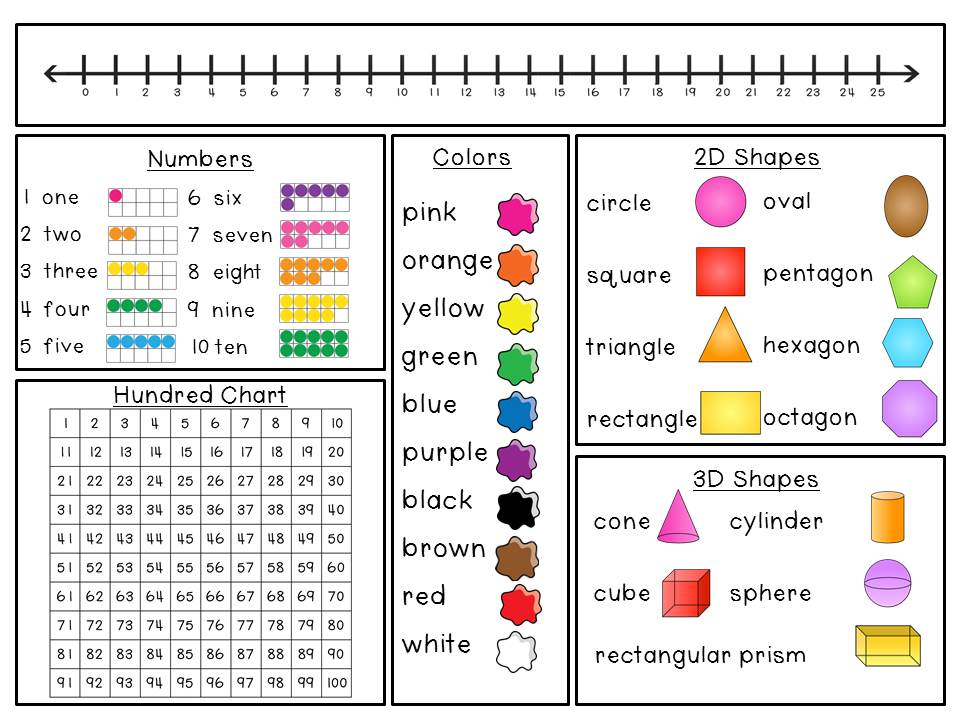 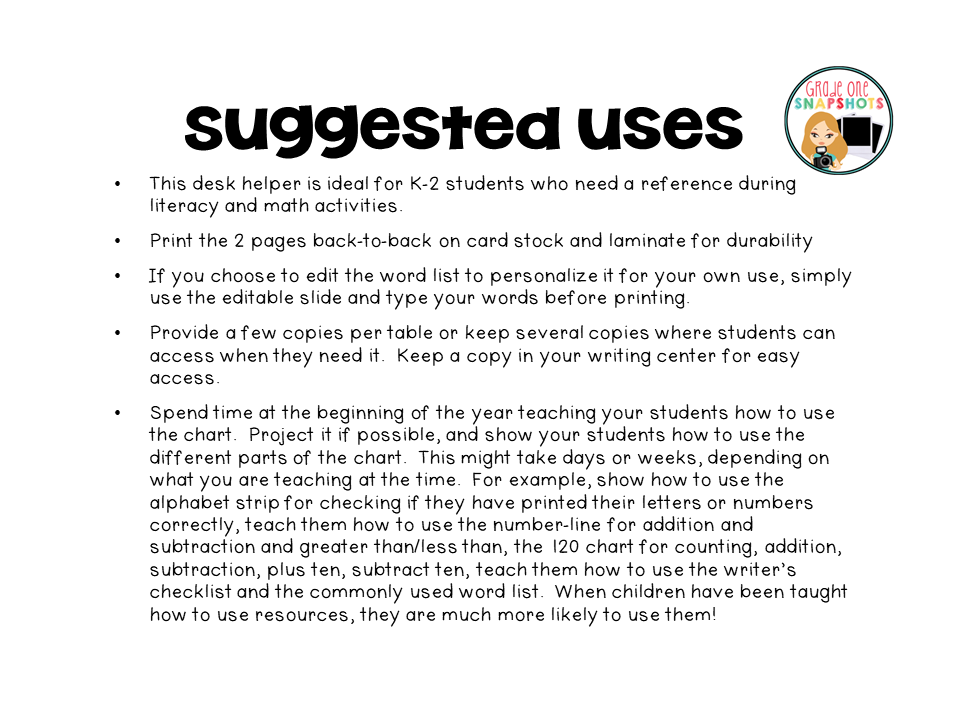 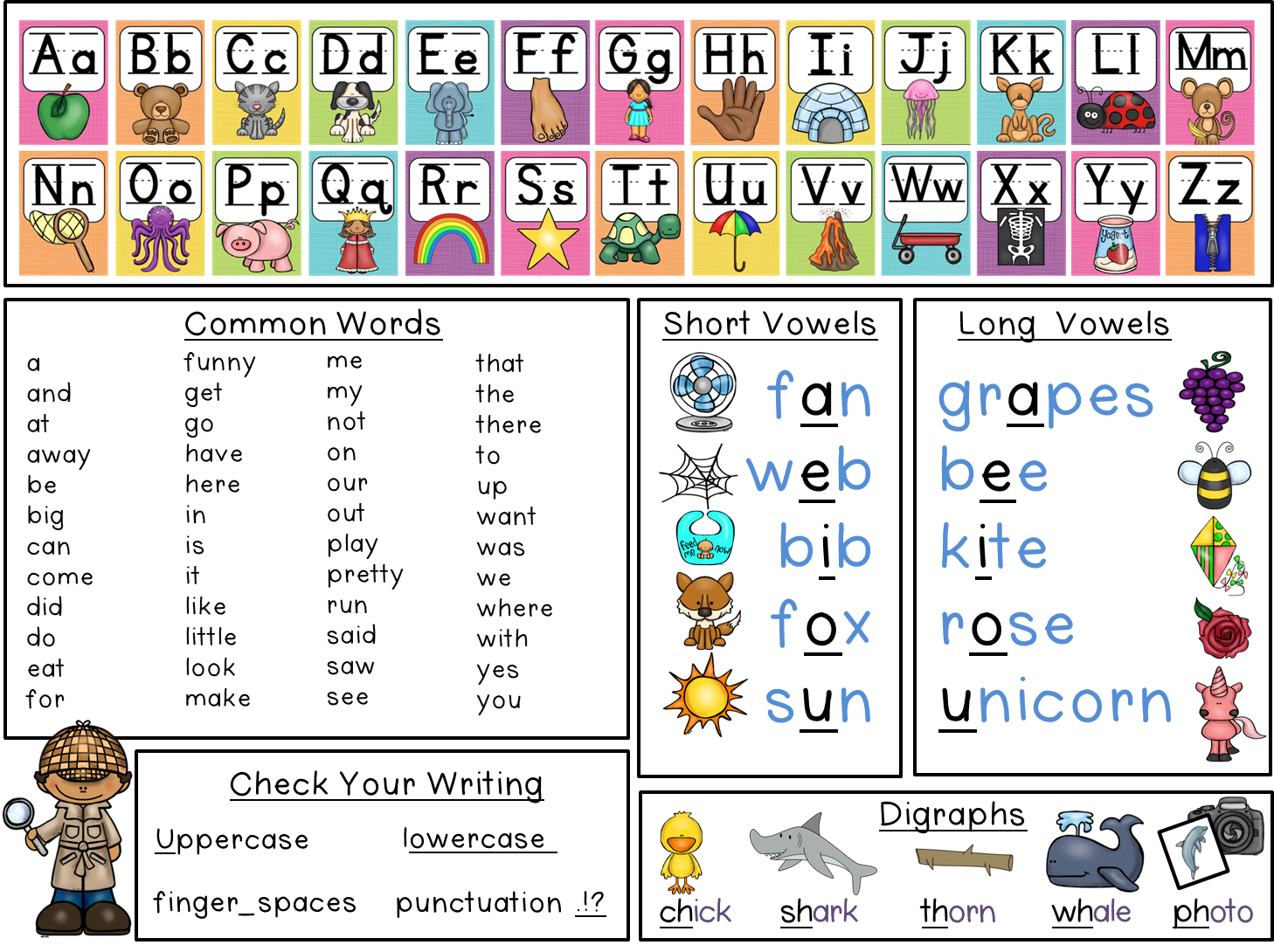 Editable Page
The next page is identical, except for the blank common words area.  You can type the words that you require in the space.
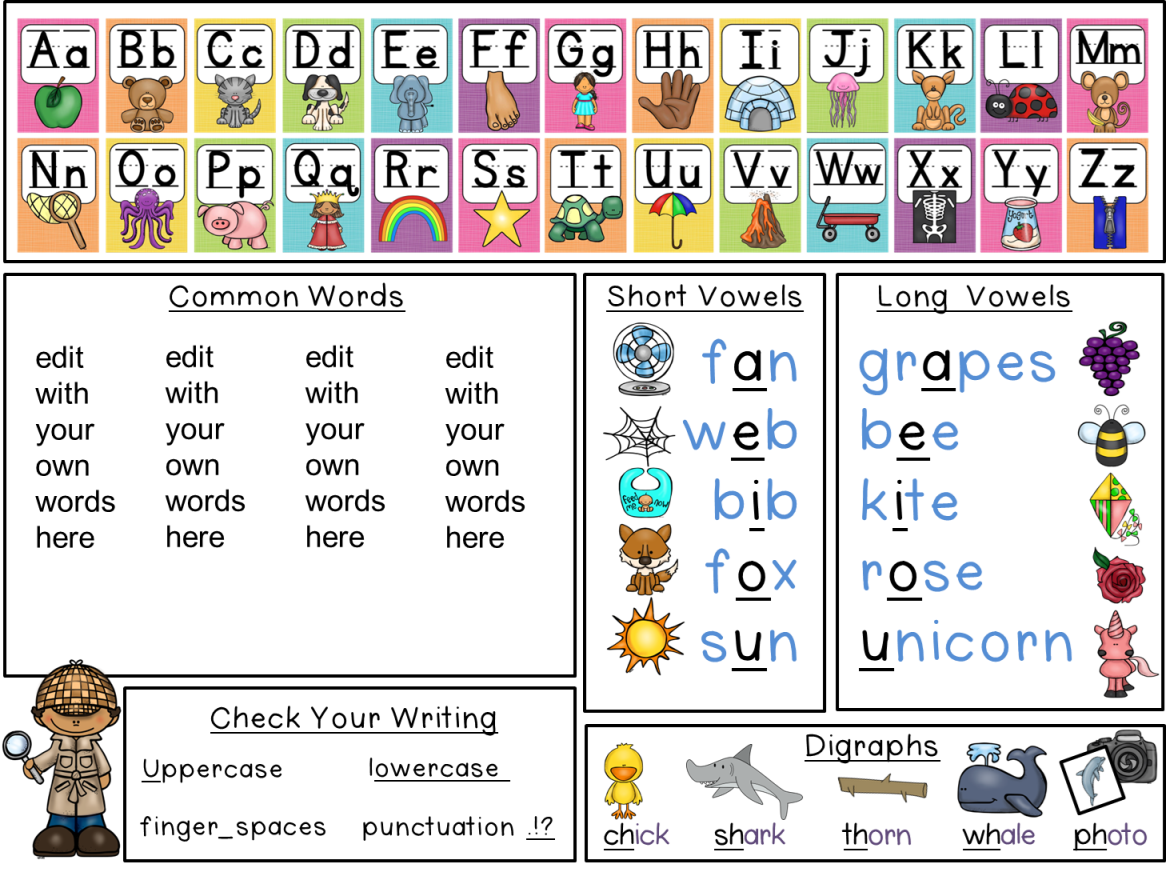 Type your
own words
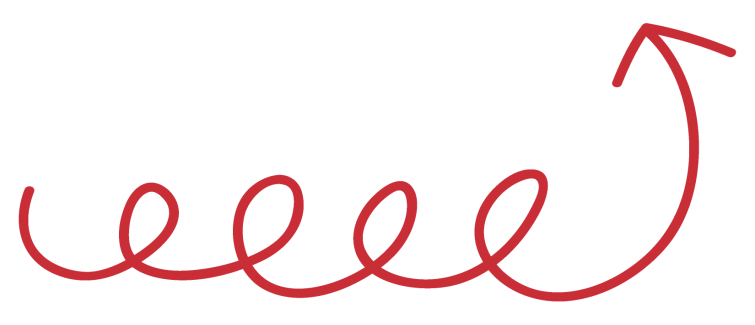 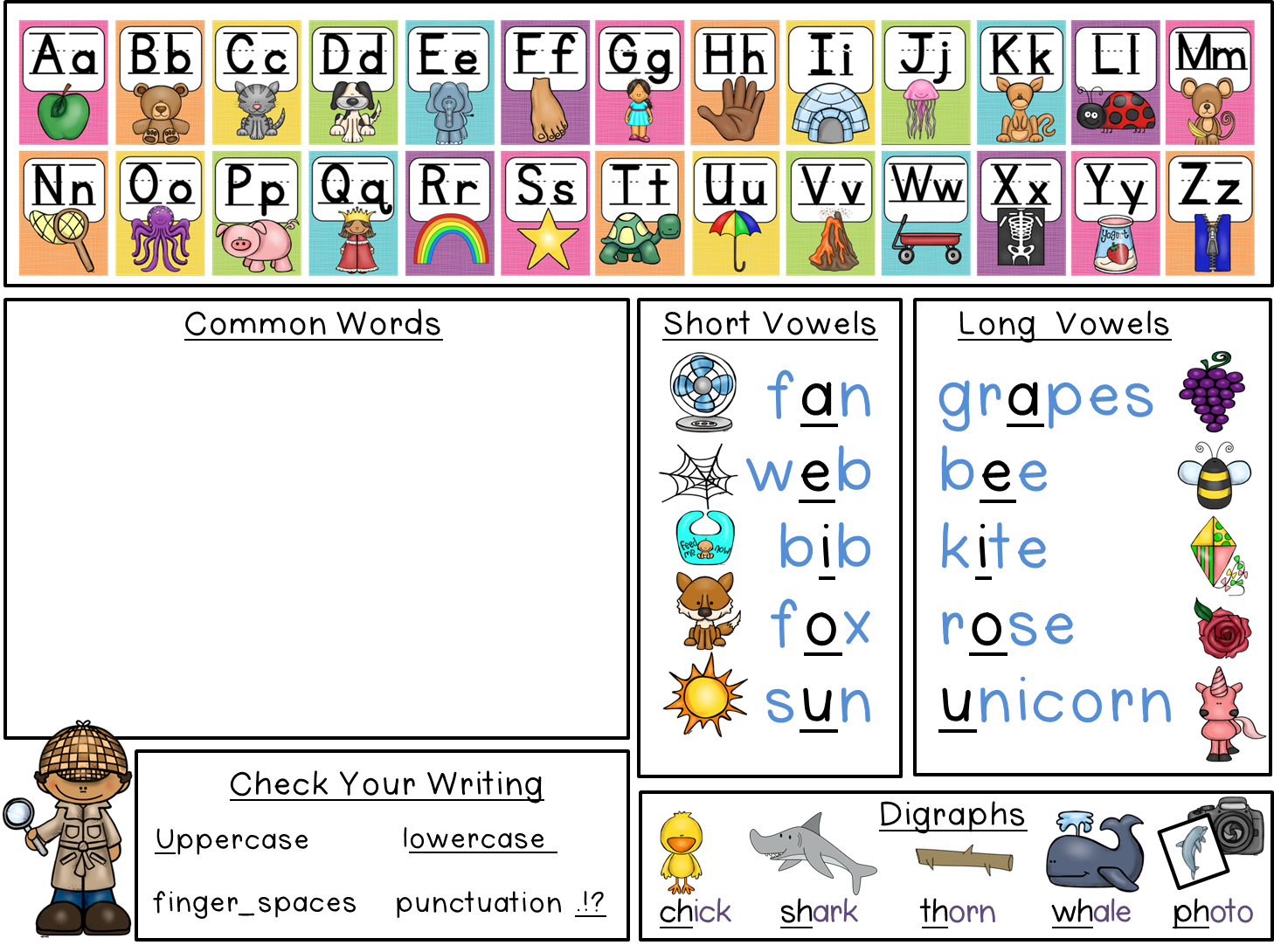 edit
with 
your
own        
words
here
edit
with 
your
own             
words
here
edit
with 
your
own 
words
here
edit
with 
your
own  
words
here
Alternate Spelling
The next page is identical, except for one spelling change.  
It has color spelled as “colour.”
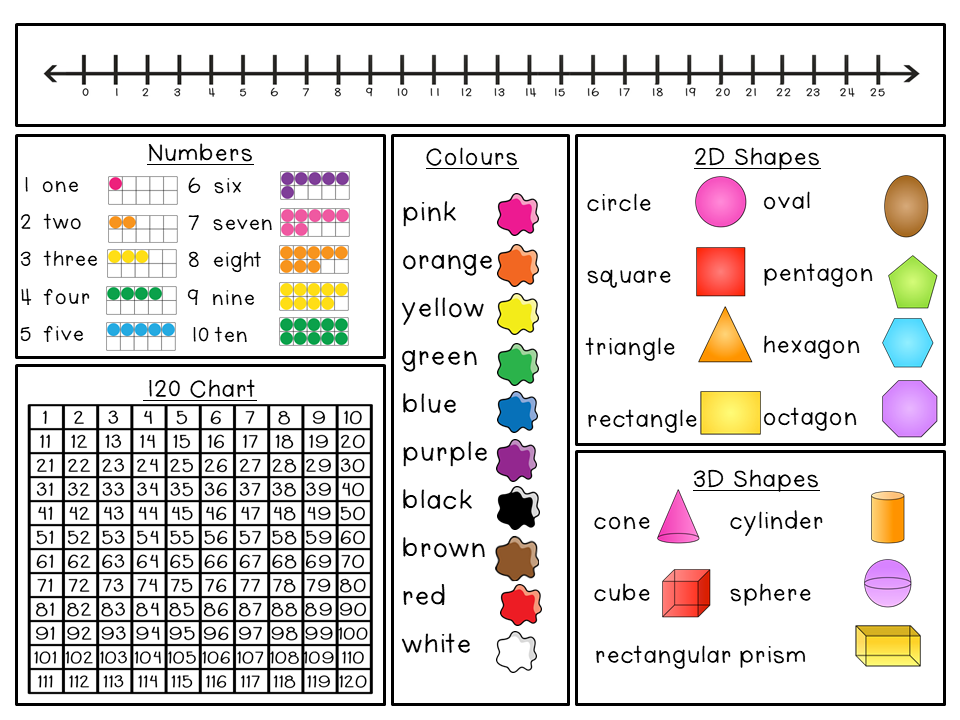 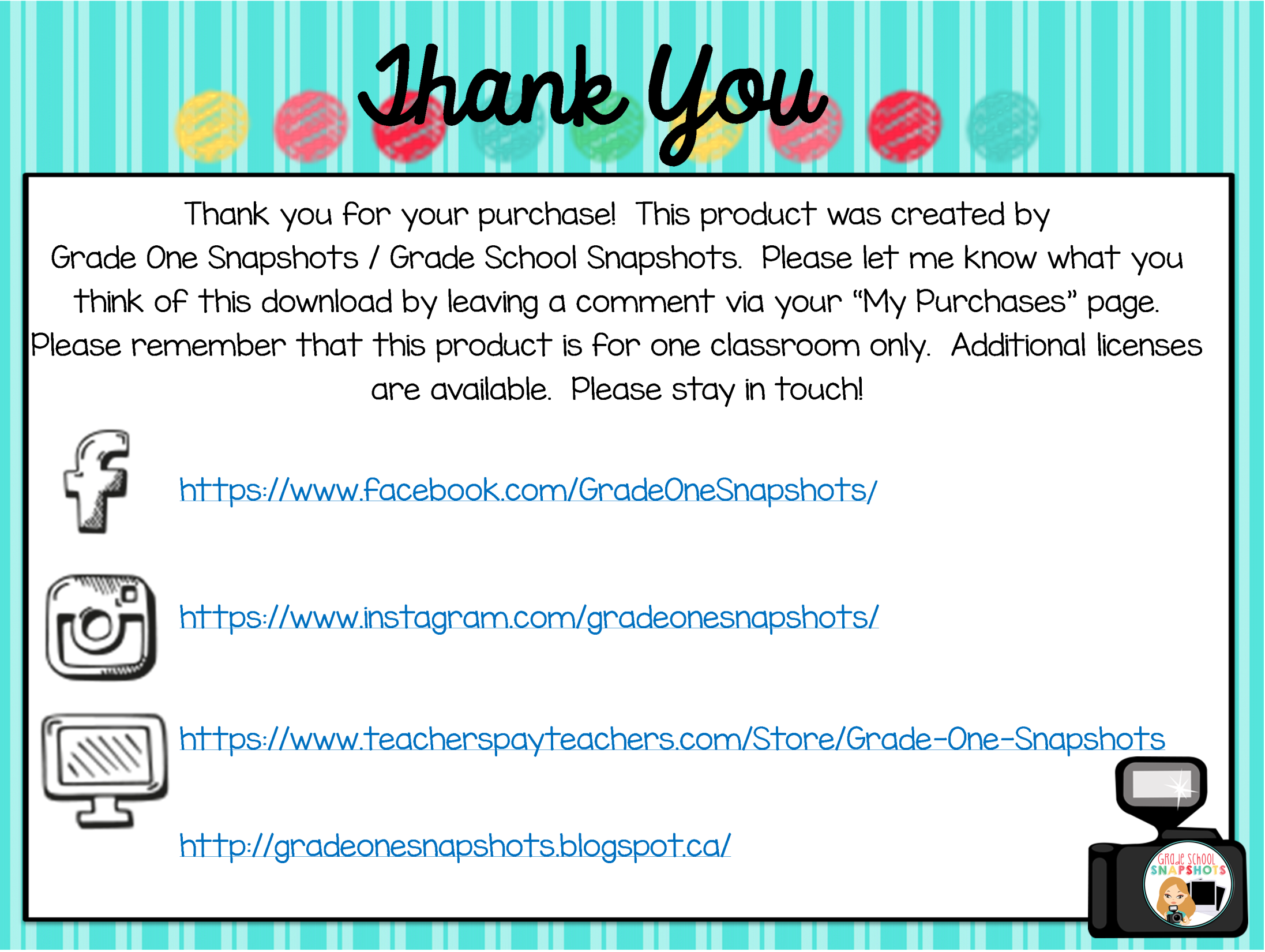 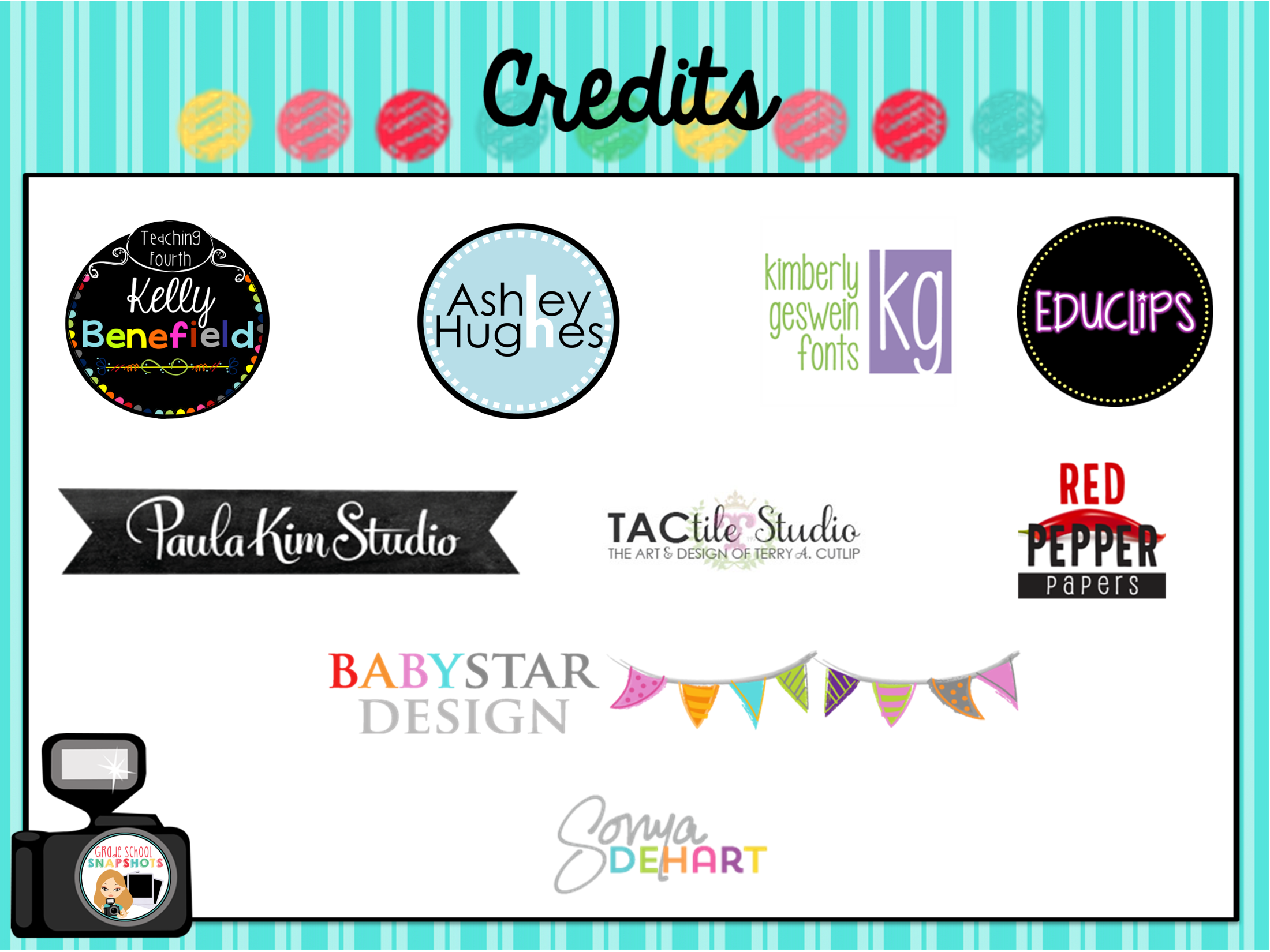